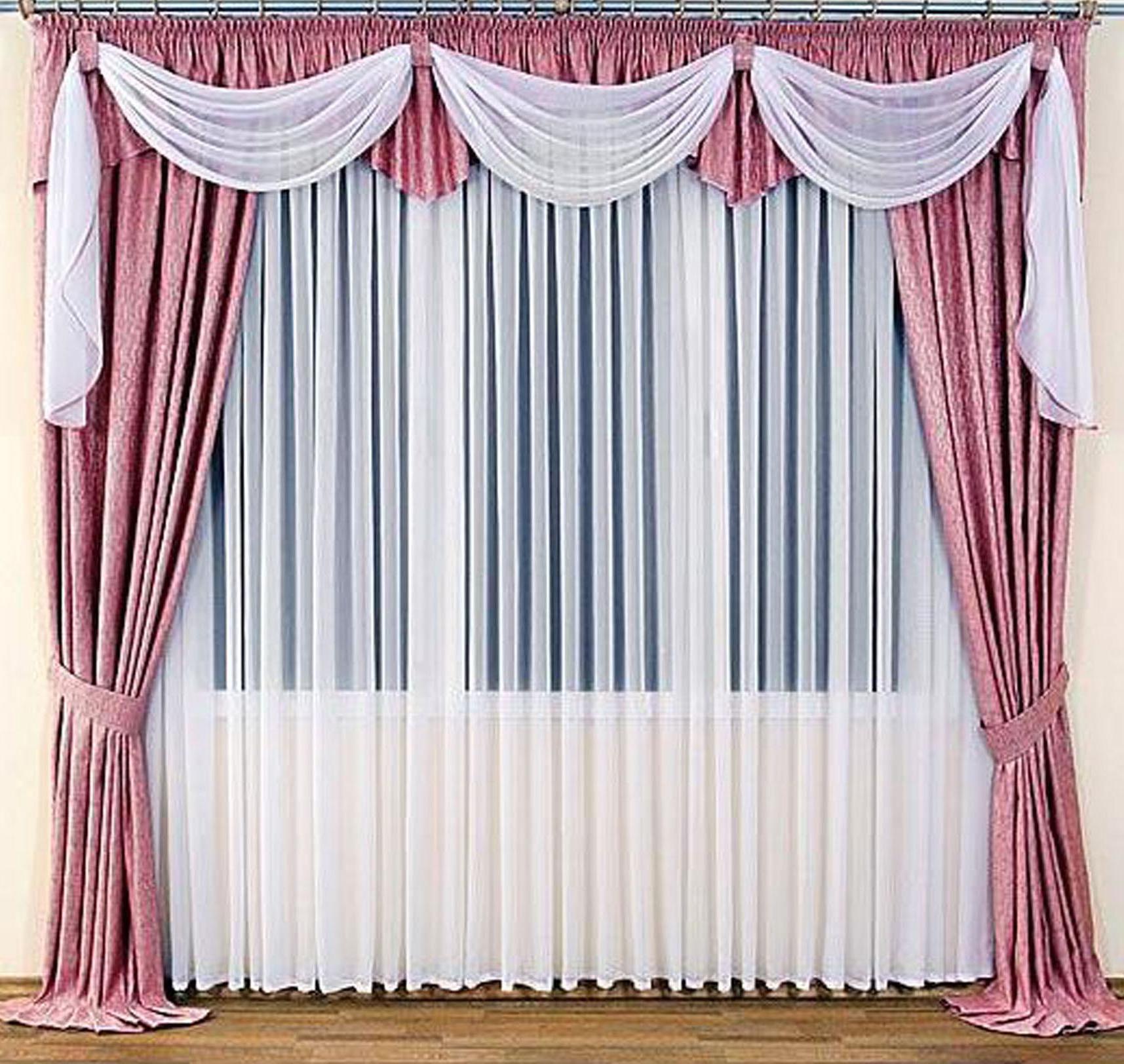 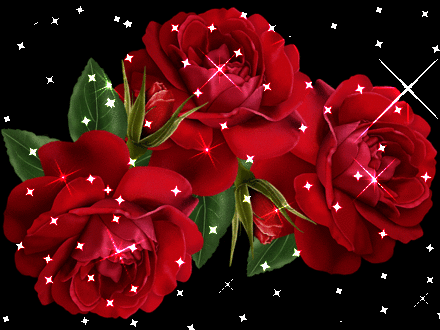 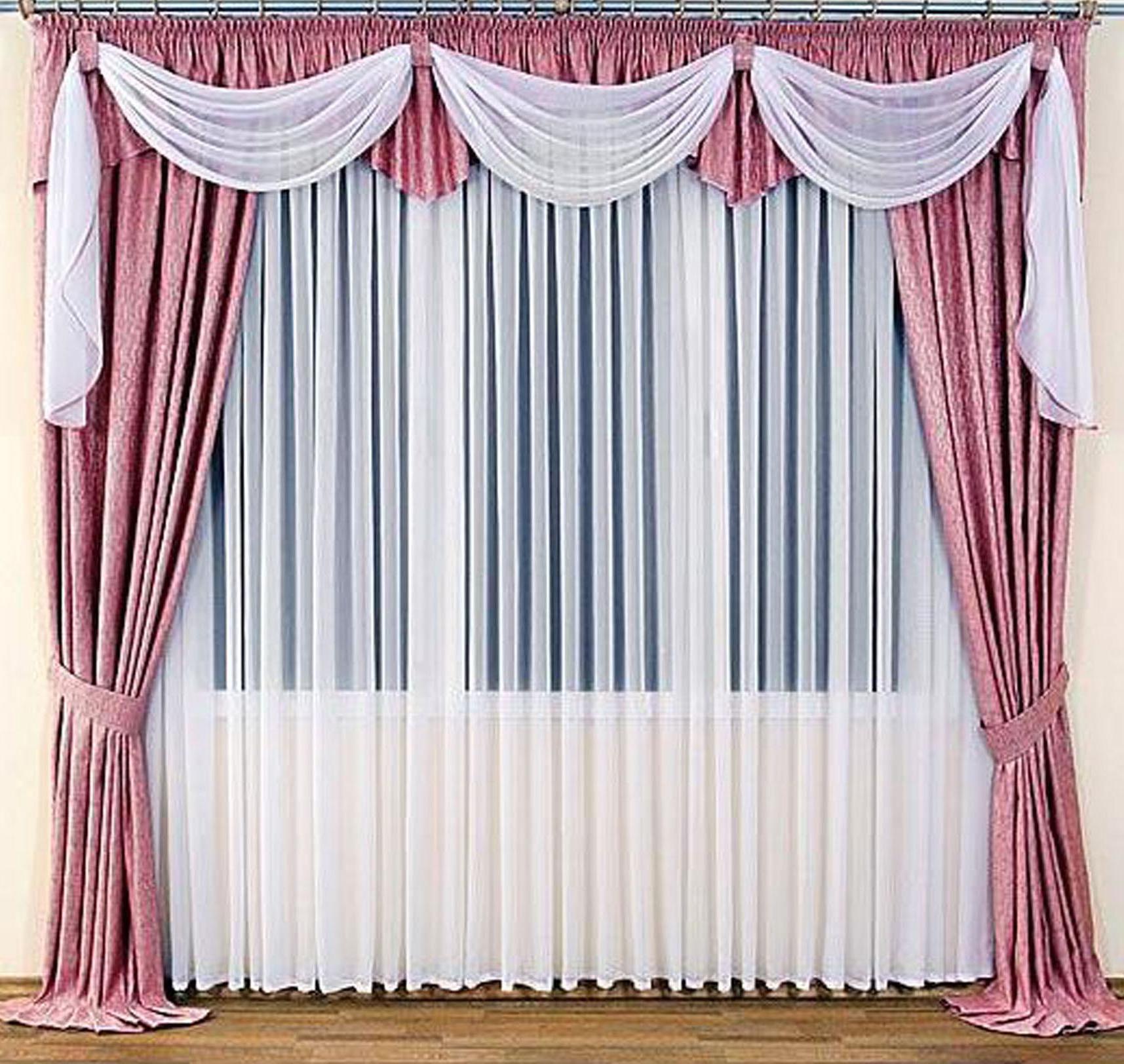 ক্লাশের সবাইকে ফুলেল শুভেচ্ছা
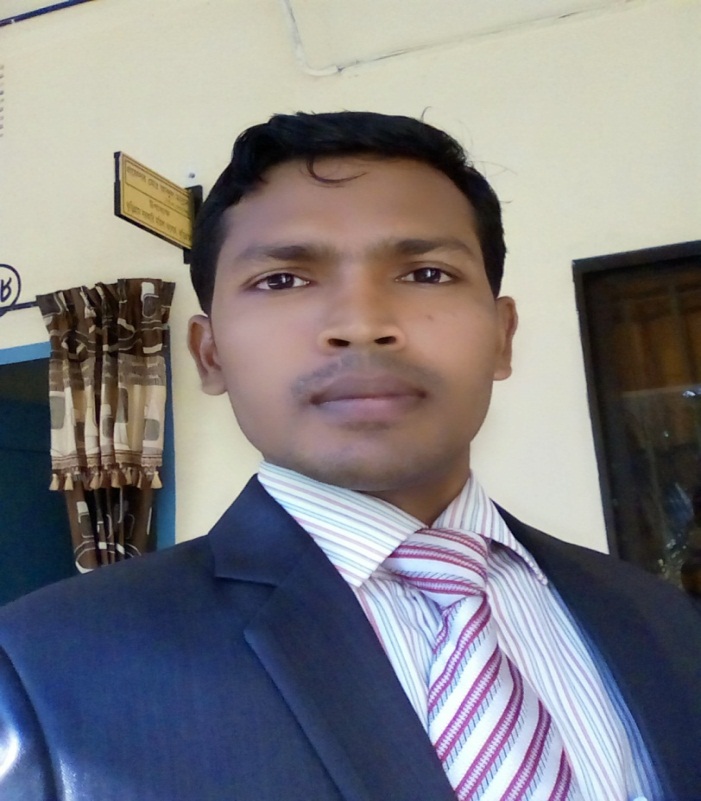 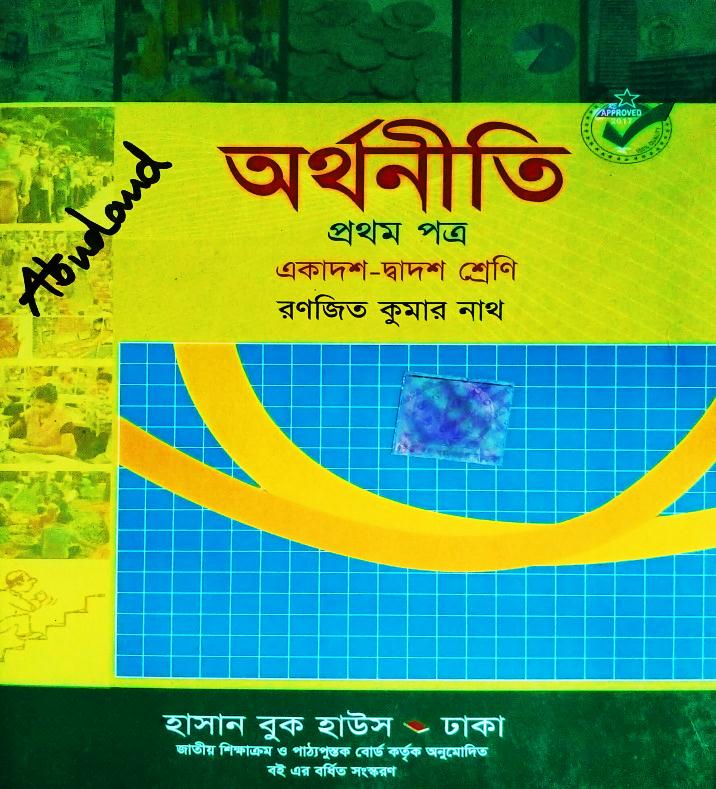 পরিচিতি
বিষয়		: অর্থনীতি প্রথম পত্র
শ্রেণী		: একাদশ-দ্বাদশ
অধ্যায়		: দ্বিতীয়
সময়		: ৪০ মিনিট
পিরিয়ড	: ২য় 
তারিখ		: ১৪/০৮/২০১৯ ইং
মোঃ আবুদাউদ সুমন
প্রভাষক ( অর্থনীতি)
টাপুরচর স্কুল এন্ড কলেজ
রৌমারী, কুড়িগ্রাম।
ই-মেইলঃ sumonict16@gmail.com
25-Sep-19
2
মো: আবুদাউদ, টাপুরচর স্কুল এন্ড কলেজ,রেৌমারী, কুড়িগ্রাম।01719330688  sumonict16@gmail.com
[Speaker Notes: ‍‍‍‍‍‍‍‍‍”ধ্বংস তার জন্য যান আজকের দিনটি গতকালের চেয়ে উন্নত নয়” আল-হাদিস।]
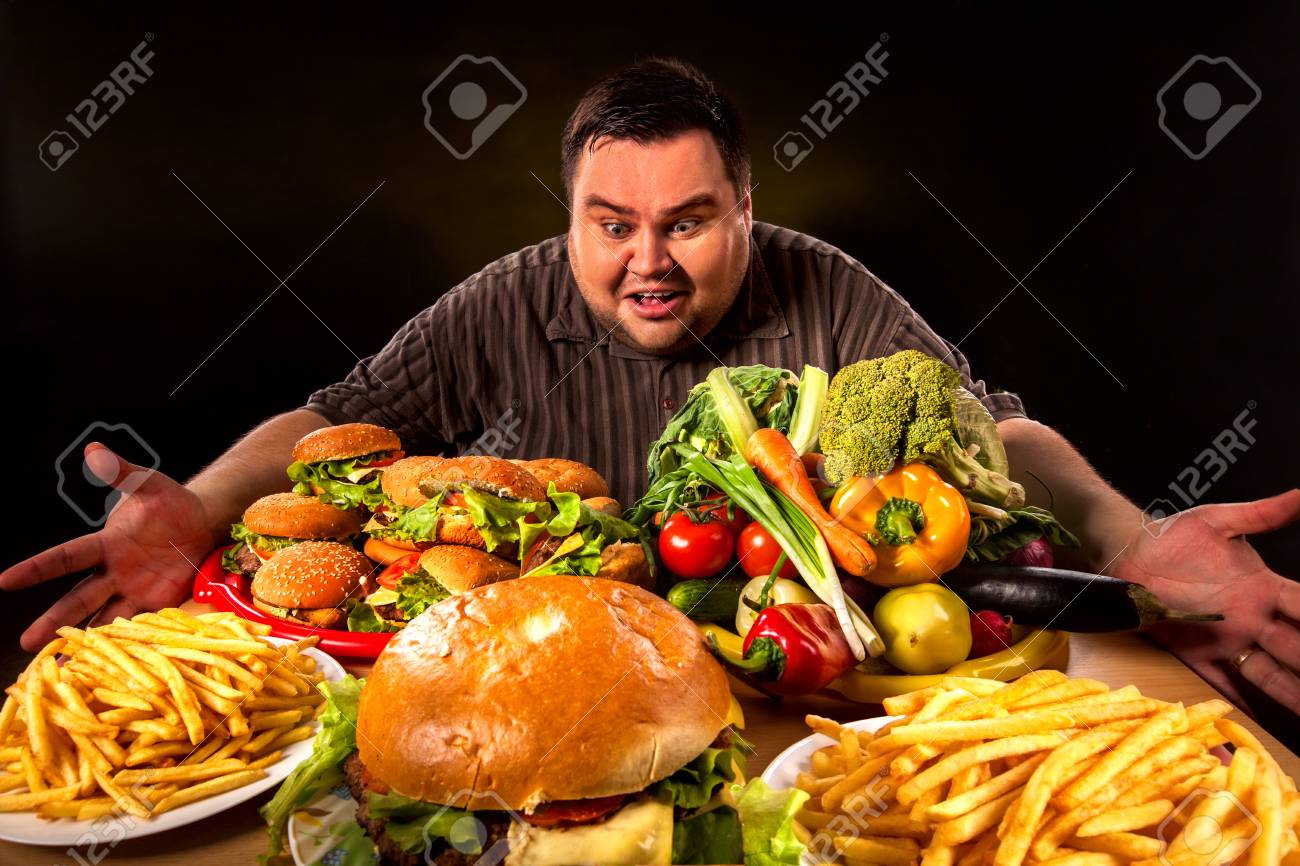 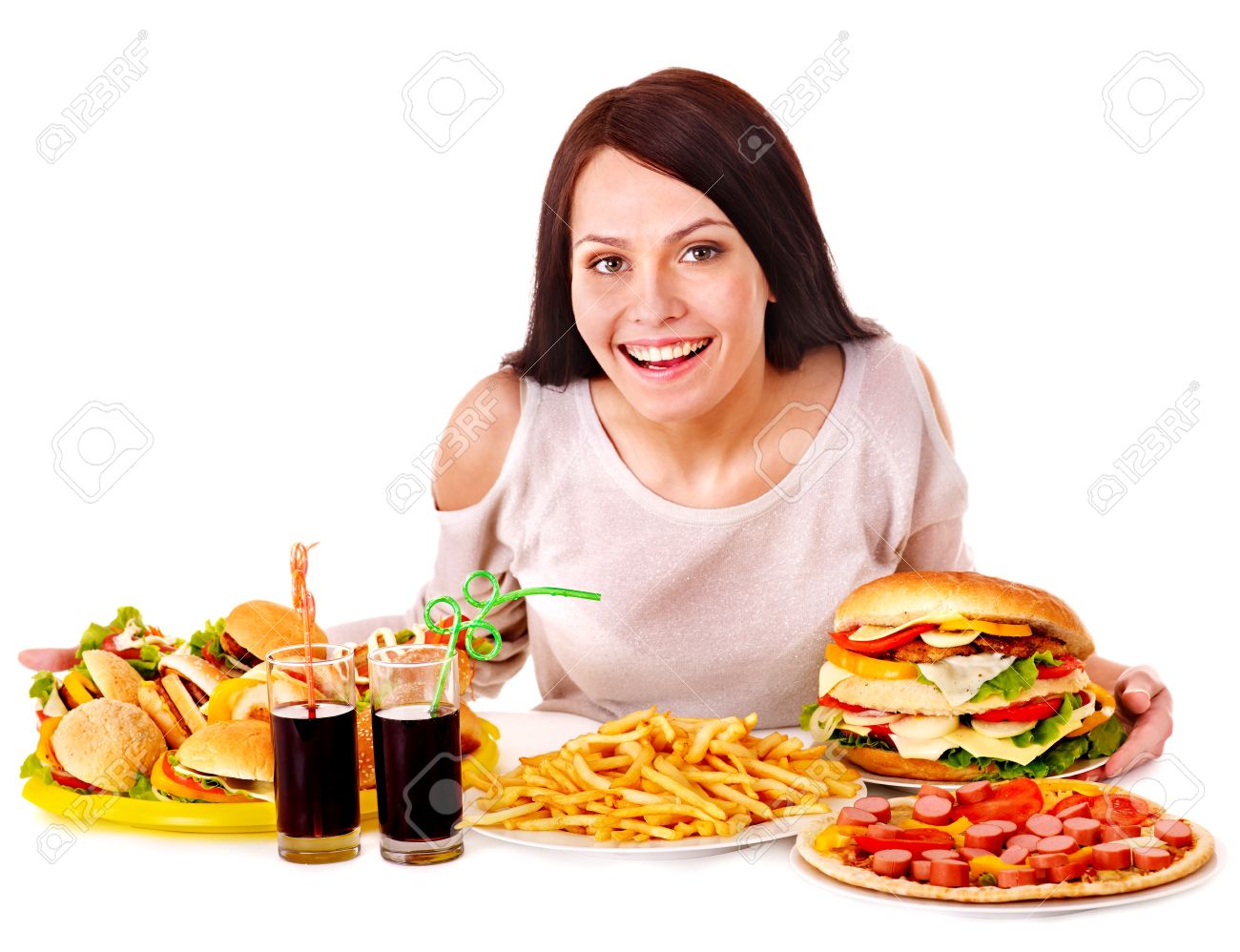 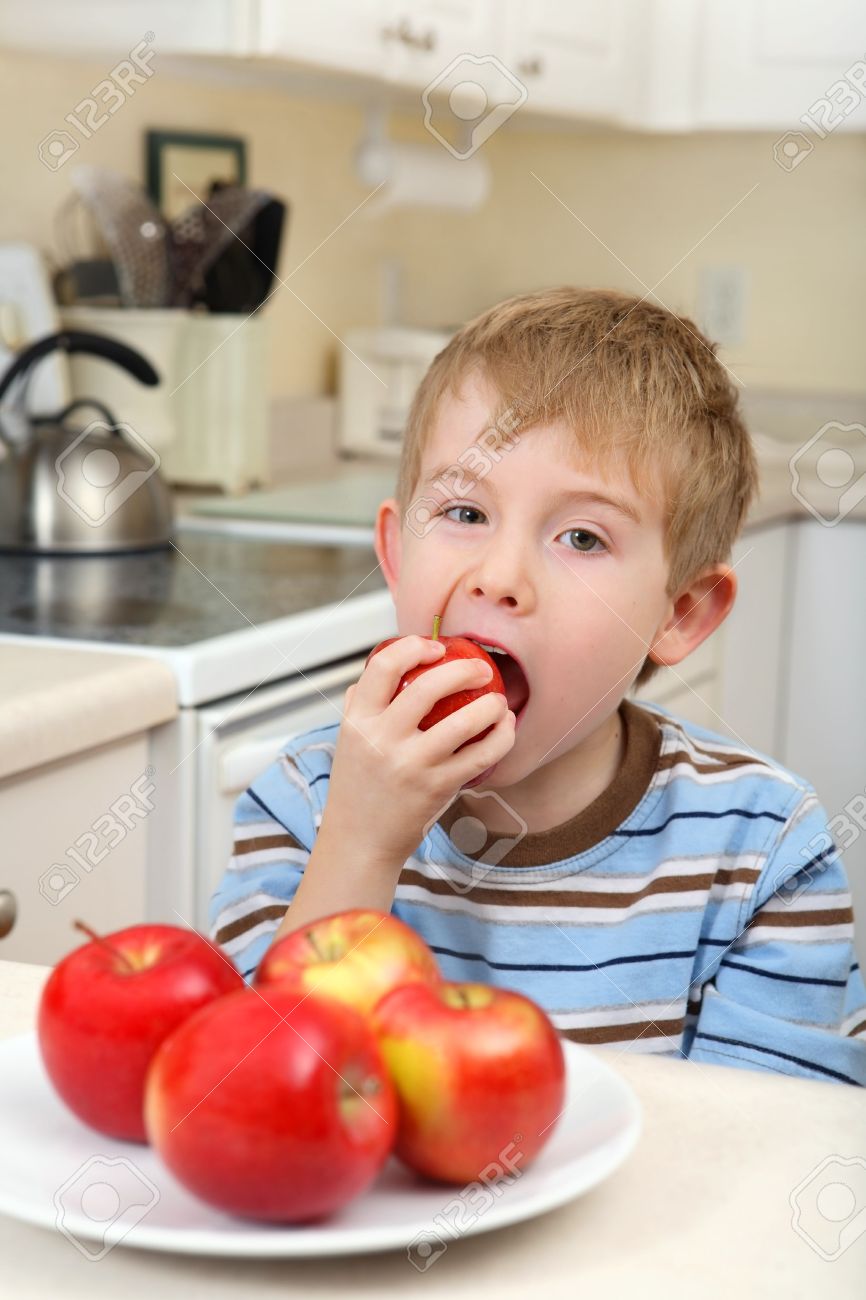 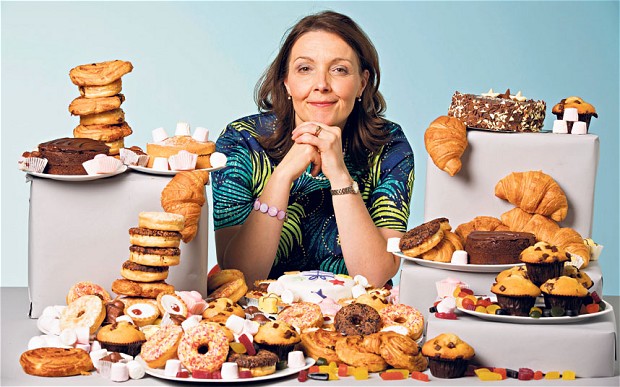 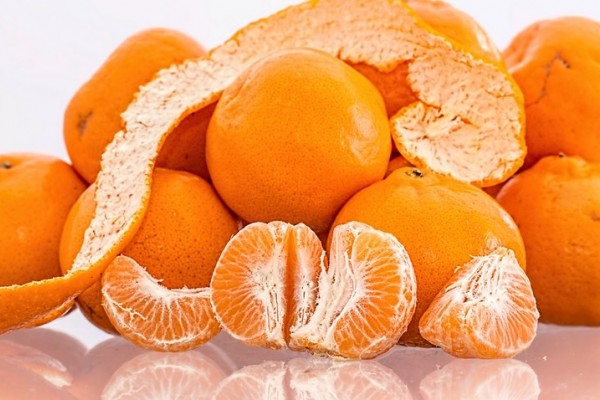 ছবিগুলো লক্ষ্য করো
25-Sep-19
মো: আবুদাউদ, টাপুরচর স্কুল এন্ড কলেজ,রেৌমারী, কুড়িগ্রাম।01719330688  sumonict16@gmail.com
3
পাঠ ঘোষণাঃ

ক্রমহ্রাসমান প্রান্তিক উপযোগ বিধি (ভোক্তা ও উৎপাদকের আচারণ)
25-Sep-19
মো: আবুদাউদ, টাপুরচর স্কুল এন্ড কলেজ,রেৌমারী, কুড়িগ্রাম।01719330688  sumonict16@gmail.com
4
শিখনফল
ক্রমহ্রাসমান প্রান্তিক উপযোগ বিধি কী তা বলতে পারতে ।
ক্রমহ্রাসমান প্রান্তিক উপযোগ বিধির অনুমিত শর্তগুলো লিখতে পারতে।
ক্রমহ্রাসমান প্রান্তিক উপযোগ বিধি তালিকার মাধ্যমে ব্যাখ্যা করতে পারবে।
ক্রমহ্রাসমান প্রান্তিক উপযোগ বিধি চিত্রের মাধ্যমে বর্ণনা করতে পারবে
এ বিধির সীমাবদ্ধতা গুলো বলতে পারবে।
5
মো: আবুদাউদ, টাপুরচর স্কুল এন্ড কলেজ,রেৌমারী, কুড়িগ্রাম।01719330688  sumonict16@gmail.com
25-Sep-19
ক্রমহ্রাসমান প্রান্তিক উপযোগ বিধি
অন্যান্য অবস্থা স্থির থেকে, কোনো নির্দিষ্ট সময়ে কোনো ব্যক্তি যখন একই দ্রব্য ক্রমাগত ভাবে ভোগ করতে থাকে, তখন ঐ দ্রব্যের মোট উপযোগ বৃদ্ধি পেলেও প্রান্তিক উপযোগ ক্রমশ হ্রাস পায়। অর্থাৎ ভোগের এককপ্রতি বৃদ্ধি ও প্রান্তিক উপযোগ ক্রমান্বয়ে হ্রাস_এ দুয়ের সম্পর্ককে অর্থনীতিতে ক্রমহ্রাসমান প্রান্তিক উপযোগ বিধি বলে।
অধ্যাপক আলফ্রেড মার্শাল ১৯৮০ সালে তার বিখ্যাত গ্রন্থ‍ “Principal of Economics” ‍-এ বলেন, “কোন বিশেষ দ্রব্যের মজুত বৃদ্ধির ফলে কোনো ব্যক্তি যে অতিরিক্ত উপযোগ লাভ করে তা মজুত বৃদ্ধির সাথে সাথে ক্রমশ হ্রাস পেতে থাকে”।
লিংক
25-Sep-19
মো: আবুদাউদ, টাপুরচর স্কুল এন্ড কলেজ,রেৌমারী, কুড়িগ্রাম।01719330688  sumonict16@gmail.com
6
একক কাজ:
সময়: ৪ মিনিট
ক্রমহ্রাসমান প্রান্তিক উপযোগ বিধি কাকে বলে?
লিংক
25-Sep-19
মো: আবুদাউদ, টাপুরচর স্কুল এন্ড কলেজ,রেৌমারী, কুড়িগ্রাম।01719330688  sumonict16@gmail.com
7
অনুমিত শর্ত: ক্রমহ্রাসমান প্রান্তিক উপযোগ বিধিটি নিম্নোক্ত অনুমিত শর্তের উপর প্রতিষ্ঠিত:
উপযোগের পরিমানগত পরিমাপ সম্ভব।
ভোক্তার পছন্দ , রুচি ও আয় অপরিবর্তিত।
ভোক্তা যুক্তিশীল।
উপযোগ অর্থের মাধ্যমে প্রকাশ করা যায়।
অর্থের প্রান্তিক উপযোগ স্থির।
নির্দিষ্ট সময় বিবেচ্য।
দ্রব্যের বিভিন্ন একক সমজাতীয় হবে।
দ্রব্যটি বিভিন্ন এককে বিভাজ্য হবে এবং ভোগের একক পর্যাপ্ত।
25-Sep-19
মো: আবুদাউদ, টাপুরচর স্কুল এন্ড কলেজ,রেৌমারী, কুড়িগ্রাম।01719330688  sumonict16@gmail.com
8
সূচির মাধ্যমে ক্রমহ্রাসমান প্রান্তিক উপযোগ বিধিটির ব্যাখ্যা:
25-Sep-19
মো: আবুদাউদ, টাপুরচর স্কুল এন্ড কলেজ,রেৌমারী, কুড়িগ্রাম।01719330688  sumonict16@gmail.com
9
রেখা চিত্রের সাহায্যে ব্যাখ্যা:
Y
চিত্র:A
৩০
২৮
২৪
১৮
১০
মোট উপযোগ
চিত্র বিশ্লেষণ:  A চিত্রে ভূমি অক্ষে ভোগের পরিমান, লম্ব অক্ষে মোট উপযোগ ; B চিত্রে ভূমি অক্ষে ভোগের পরিমান, লম্ব অক্ষে প্রান্তিক উপযোগ নির্দেশিত।
TU
0    1   2  3   4   5  6  7
Q
ভোগের পরিমান
Y
চিত্র: B
10
8
6
৪
2
o
-2
প্রান্তিক উপযোগ
1   2  3   4   5  6    7
Q
ভোগের পরিমান
MU
25-Sep-19
10
মো: আবুদাউদ, টাপুরচর স্কুল এন্ড কলেজ,রেৌমারী, কুড়িগ্রাম।01719330688  sumonict16@gmail.com
জোড়ার কাজ
কাল্পনিক সূচি থেকে রেখা অঙ্কন কর:-
25-Sep-19
মো: আবুদাউদ, টাপুরচর স্কুল এন্ড কলেজ,রেৌমারী, কুড়িগ্রাম।01719330688  sumonict16@gmail.com
11
সীমাবদ্ধতা:
যেহেতু ক্রমহ্রাসমান প্রান্তিক উপযোগ বিধিটি কতগুলো অনুমিত শর্তের উপর প্রতিষ্ঠিত- ফলে সর্বক্ষেত্রে এর প্রয়োগযোগ্যতা নেই। নিম্নে এ বিধির প্রধান ব্যতিক্রমগুলো উপস্থাপন করা হলো:
অপরিবর্তনীয় অনুমতি:
দ্রব্যের একক:
শখের দ্রব্য:
পরিবর্তক ও পরিপূরক দ্রব্যের যোগান।
অনুকরণ প্রবৃত্তি।
ভোক্তার চরিত্র।
অন্যের মজুদ।
12
মো: আবুদাউদ, টাপুরচর স্কুল এন্ড কলেজ,রেৌমারী, কুড়িগ্রাম।01719330688  sumonict16@gmail.com
25-Sep-19
মূল্যায়ন
ক্রমহ্রাসমান প্রান্তিক উপযোগ বিধি কি?
ক্রমহ্রাসমান প্রান্তিক উপযোগ বিধির অনুমিত শর্তগুলো লিখ?
ক্রমহ্রাসমান প্রান্তিক উপযোগ বিধি সমালোচনা সহ ব্যাখ্যা কর?
25-Sep-19
মো: আবুদাউদ, টাপুরচর স্কুল এন্ড কলেজ,রেৌমারী, কুড়িগ্রাম।01719330688  sumonict16@gmail.com
13
বাড়ীর কাজ:
চাহিদা বলতে কি বোঝ?
25-Sep-19
মো: আবুদাউদ, টাপুরচর স্কুল এন্ড কলেজ,রেৌমারী, কুড়িগ্রাম।01719330688  sumonict16@gmail.com
14
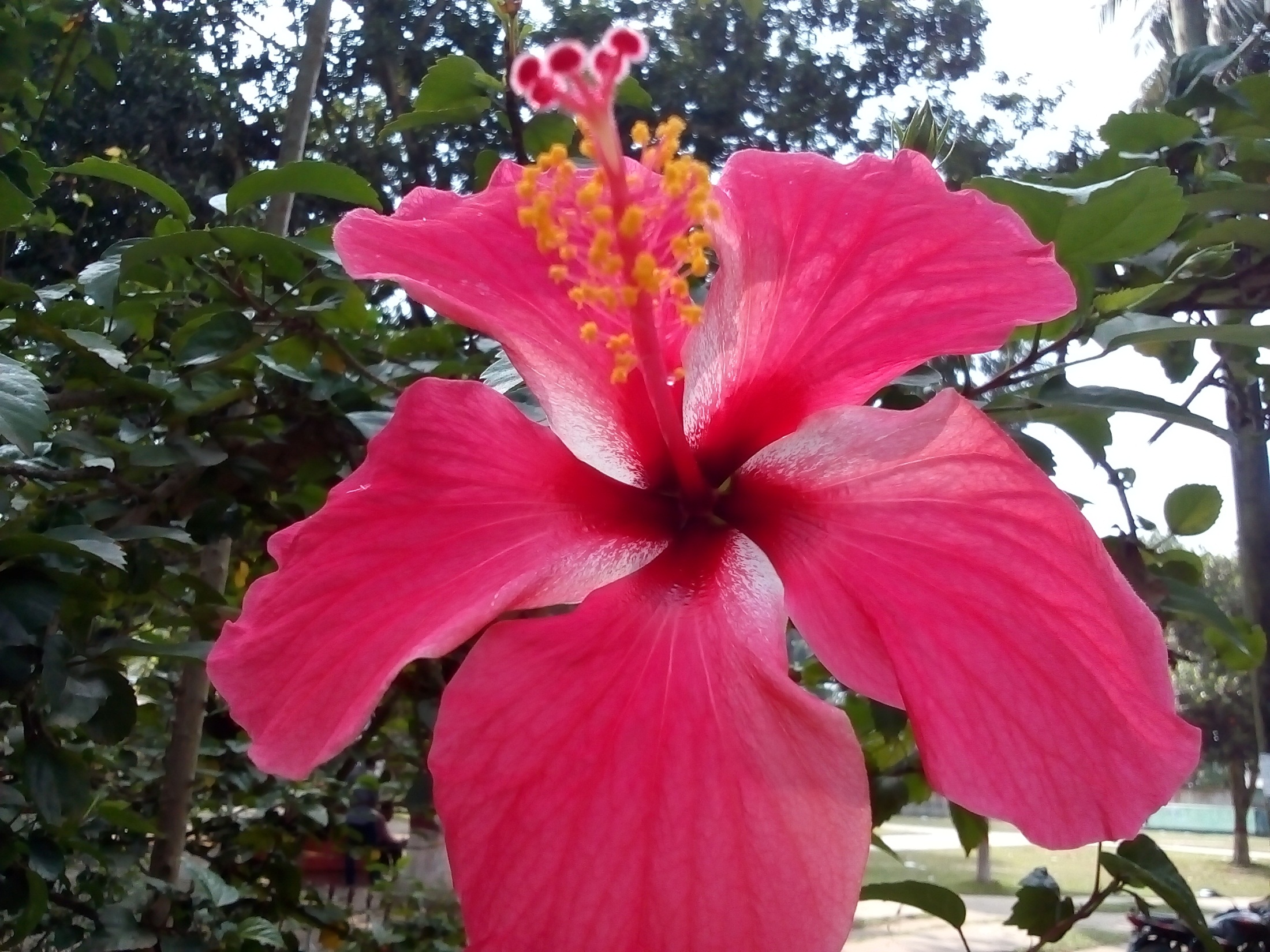 ধন্যবাদ।
25-Sep-19
মো: আবুদাউদ, টাপুরচর স্কুল এন্ড কলেজ,রেৌমারী, কুড়িগ্রাম।01719330688  sumonict16@gmail.com
15